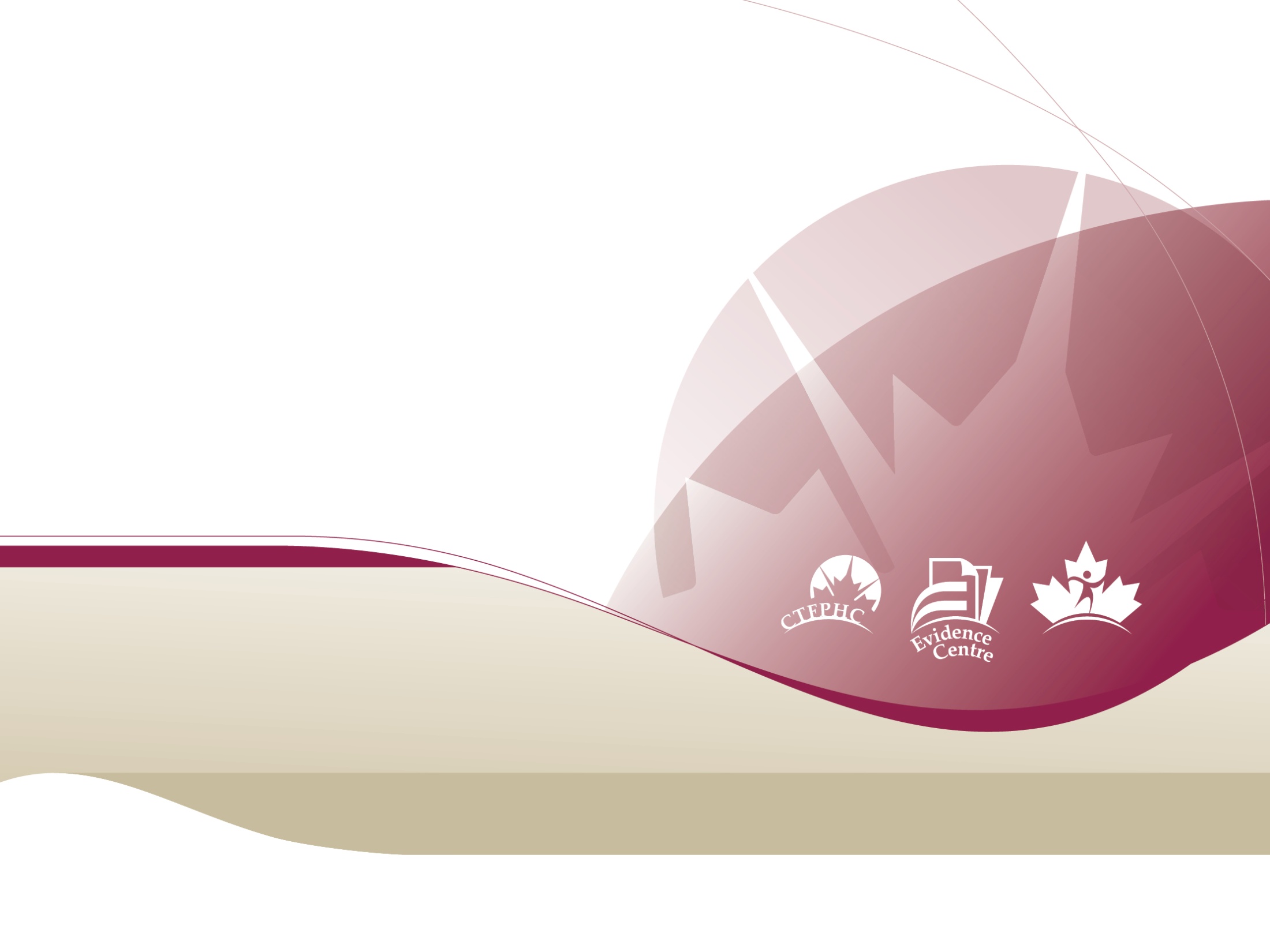 Screening for Cervical Cancer:Recommendations 2013   Canadian Task Force on Preventive Health CarePresentation for free use to disseminate Guidelines. Feb 2013
Putting Prevention into Practice
Canadian Task Force on Preventive Health CareGroupe d’étude canadien sur les soins de santé préventifs
CTFPHC Cervical Cancer Working Group Members
Task Force Members
Dr. James Dickinson (Chair)
Dr. Marcello Tonelli 
Dr. Richard Birtwhistle
Dr. Gabriela Lewin
Dr. Michel Joffres
Dr. Elizabeth Shaw
Dr. Harminder Singh

Evidence Review and 
Synthesis Centre:
Donna Fitzpatrick-Lewis*
Pan-Canadian Cervical Cancer Screening Initiative (PCCSI)
Dr. C. Meg McLachlin
Dr. Verna Mai




Public Health Agency:
Eva Tsakonas* 
Dr. Sarah Connor Gorber*
*non-voting member
2
Background
This guideline (2013) updates previous CTFPHC cervical cancer screening guidelines (1994).
1994:






Much of the profession continued annual screening
3
Goal of the 2013 Guideline
To provide recommendations for the prevention of cervical cancer related morbidity and mortality.

To clarify the age of screening initiation, cessation and the optimum screening interval.

To form the recommendations on an updated systematic review of the literature and the current epidemiology and diagnosis of the disease in Canada.
4
Evidence Search
Searched for studies of Cancer incidence and mortality reduction

NOT intermediate outcomes
LSIL, HSIL
CIN2, 3
HPV infection

Unclear (but high) proportion regress
Small proportion progress, unclear time scale
5
New Understanding of Cervical Cancer
Biology
Balance of harms/benefits
Canadian changes in epidemiology

Lifetime probability of Death or Incidence
6
Current Epidemiology of Cervical Cancer
1200
16
14
1000
Incidence
12
800
Cases ofcervical cancer
10
600
8
Rate per 100 000 women
No. of women
Mortality
6
400
4
200
2
Deaths from cervical cancer
0
0
15-19
20-24
25-29
30-34
35-39
40-44
45-49
50-54
55-59
60-64
65-69
70-74
75-79
80-84
Age group (years)
7
Canadian Task Force on Preventive Health Care. Recommendations on screening for cervical cancer. CMAJ 2013 Jan 8; 185(1):35-45
[Speaker Notes: Note other presentation on changes in cervical cancer over time, and refs: Dickinson et al BMC Public Health 2012, and Popaduik et al JOGC 2012]
The Natural History of HPV Infection and Cervical Cancer
Viral persistence
and progression
Normal
cervix
HPV-infected
cervix
Precancerous
lesion
Cancer
Regression
Invasion
Clearance
HPV
Precancer
Cancer
15 yrs
30 yrs
45 yrs
Pap tests
HPV vaccination
HPV test 1
HPV test 2
8
Adapted from Schiffman M, Castle PE. The promise of global cervical-cancer prevention. NEJM 2005; 353(20):2101-4
Abnormal Smears by Age: Percent (%)
2006-2008 From Cervical Cancer Screening in Canada 
Monitoring Program Performance - Report
9
[Speaker Notes: In Alberta about half of the women with abnormal test had a colposcopy.]
Mortality from Invasive Cervical Cancer in Canada in Periods from 1972 to 2006
30
28
26
24
1972-1976
22
1977-1981
20
18
1982-1986
16
Rate per 100,000
1987-1991
14
1992-1996
12
1997-2001
10
2002-2006
8
6
4
2
0
15-19
20-24
25-29
30-34
35-39
40-44
45-49
50-54
55-59
60-64
65-69
70-74
75-79
80-84
Age group (years)
10
[Speaker Notes: Questions about what to do at the ends of the distribution, where evidence is less.]
Different Approach to Assessment
From: 
Is preventive maneuver effective?
To: 
Is it a good decision for the person?

More patient-centered approach
11
Change in Approach
GRADE method
GRading of
Assessment
Development and 
Evaluation system
12
Decision Balance
Benefits
Harms
Reduced risk of death
Complication of treatment
Over-diagnosis
Reduced morbidity
Anxiety
13
Emerging Evidence of Harms
Cone biopsy/treatment
Cervical incompetence: double risk
Early pregnancy loss
Premature labour

Cervical scarring: cannot dilate

Affect young >> completed families
14
[Speaker Notes: Systematic reviews: double risk 
UK: Sasieni – no effect
Scarring: Inadequate evidence: not systematically collected.]
GRADE Outcome
Strength of evidence
Based on quality of study design, implementation
Strength of effect
Consistency
External validity
How confident that evidence correctly reflects true effect of service?

THEN
 
Strength of recommendation
Balance of evidence for harm vs benefit
Uncertainty or variability in values and preferences 
Use of resources
15
GRADEs of Recommendation
Strong recommendations
Most individuals in this situation would want the recommended course of action. 
Most individuals should receive the intervention 
Adopt as policy
Weak Recommendations
The majority of individuals in this situation would want the suggested course of action, 
Different choices will be appropriate for individual patients and clinicians must help each patient arrive at a management decision 
Policy-making will require substantial debate
16
Cervical Screening
Change in recommendations
GRADE approach
Decisions reflect continuous change in evidence with age
Strong: screen
Weak: do
Weak: do
Weak: not
Weak: not
Strong: not
17
[Speaker Notes: Continuous change in the balance of evidence with age, therefore boundaries between them are somewhat arbitrary. Not sudden change at age x.]
Screening for Cervical Cancer
RECOMMENDATIONS
18
Considerations
These recommendations apply to women who: 
are 15+ years of age;
are asymptomatic for cervical cancer; and who
are or have been sexually active.

These recommendations do not apply to women:
who do not have a cervix (due to hysterectomy) No screening needed
who have limited life expectancy such that they would not benefit from screening.
with symptoms of cervical cancer (e.g., abnormal cervical bleeding)
who are immunosuppressed (e.g., organ transplantation)
19
Summary of the recommendations
For a balance of potential benefits and harms, the CTFPHC recommends screening asymptomatic women aged 25-69 with cytology (Pap test) every 3 years. 

Cytology screening is recommended (conventional or liquid-based, manual or computer-assisted).

We decided to make no recommendation on Human Papillomavirus (HPV) testing (alone or in combination with Pap).

Evidence was summarized, and recommendations made, for age groups:
<20 yrs; 20 to 24 yrs; 25 to 29 yrs; 30 to 69 yrs; 70+ yrs
20
Findings: women <20 years
Evidence of screening effectiveness
No evidence found for effectiveness in women <20 years.
Used epidemiological estimates to determine potential benefit of screening.
Incidence is very low with no deaths from cervical cancer in Canada from 2002-2006.
Therefore cannot reduce it further!
Evidence of harms of screening
No national data on prevalence of abnormal findings in this age group.
Data from AB show that 10% of women screening <20 years referred for colposcopy (potential for harms)1.
1. Towards Optimized Practice Program. Guideline and screening for cervical cancer. http://www.topalbertadoctors.org/download/587/cervical+cancer+guideline.pdf. Updated 2011. Accessed 04/20, 2012.
21
Recommendation: women <20 years
For women aged <20 years, we recommendnot routinely screening for cervical cancer(strong recommendation; high quality evidence)

This recommendation is based on: 
Very low incidence of cervical cancer and no deaths due to cervical cancer
No studies addressing effectiveness in this age group; and
Evidence of minor harms to 10% of those screened
Some may develop more severe harms later: 
Potential pregnancy losses subsequent to cervical treatment.

Strong recommendation reflects judgment of the CTFPHC that the potential harms outweigh the benefits.
22
Findings: women 20 to 24 years, and 25 to 29 years
Evidence of screening effectiveness
No evidence on effectiveness of screening on mortality. 
UK study found incidence of cervical cancer in women up toage 30 was not affected by screening women aged 20-241. 
No reduction in mortality in Canada among women 20-24 years since 1970s2.
Evidence of harms of screening
Specificity for pre-cancer lesions lower & risk of false-positives higher  for <30 years.
High incidence of minor harms3 and pregnancy-related harms.
Potential for early pregnancy loss or premature labour (after cervical treatment).
Sasieni P, Castanon A, Cuzick J.  Effectiveness of cervical screening with age: population based case-control study of prospectively recorded data. British Medical Journal.  2009;339:b2968.
Canadian Cancer Registry (1992-2006) and the National Cancer Incidence Reporting System (1972-1991)
TOMBOLA (Trial of management of borderline and other low-grade abnormal smears), Sharp L, Cotton S, Cochran C, et al. After-effects reported by women following colposcopy, cervical biopsies and LLETZ: Results from the TOMBOLA trial. International Journal of Obstetrics and Gynaecology. 2009;116:1506.
23
Recommendation: women 20 to 24 years
For women aged 20 to 24 we recommendnot routinely screening for cervical cancer(Weak recommendation; moderate quality evidence) 

This recommendation is based on: 
low incidence and mortality of cervical cancer among this age group;
uncertain benefit of screening among this age group;
lack of benefit found in older ages from screening at this age;
higher risk of false positive tests (and associated harms) among women <30 compared to older women.

The CTFPHC conclude that the harms outweigh the benefits, but assign a weak recommendation given the uncertainty of the evidence.
24
Recommendation: women 25 to 29 years
For women aged 25 to 29 we recommend routine screening for cervical cancer every 3 years.(Weak recommendation; moderate quality evidence) 

This recommendation is based on: 
higher incidence and mortality of cervical cancer in this age group;
however, the limitations to Pap testing are similar to those among 20-24 year olds

Weak recommendation reflects concerns about:
the rate of false positives; and
the harms of overtreatment
25
Findings: women 30 to 69 years
Evidence of screening effectiveness
Strong association between introduction of screening and reduced incidenceof cervical cancer (cohort studies).
RCT in rural India showed that 1-time screening found non-significant impact on 8-year mortality and incidence (external validity?).
Screening associated with decrease in incidence (cohort study, 3-yr follow-up).
Odds of having 1+ Pap tests were lower among women with invasive cancer (meta-analysis of 12 case-control studies).

Evidence of harms of screening
Abnormal findings and high grade lesions declined with age1.
Rate of biopsy/treatment decrease with age.
Pregnancy-related harms become less important.
1.	Canadian Partnership Against Cancer. Cervical cancer screening in Canada monitoring program performance - report 2006-2008. 2011.
26
Recommendations: women 30 to 69 years
For women aged 30 to 69 we recommend routine screening for cervical cancer every 3 years.(Strong recommendation; high quality evidence)

This recommendation is based on: 
evidence for the positive effect of screening;
higher cervical cancer incidence and mortality in this age group; and
lower rates of potential harms, compared to younger women.

Strong recommendation based on the CTFPHC’s confidence that desirable effects of screening outweigh the undesirable effects.
27
Findings: women 70+ years
Evidence of screening effectiveness
Limited evidence re: when to stop screening.
Limited evidence suggests protective effect of screeningin women 70+1,2
Mortality and incidence rates of cervical cancer remain high in this age group (Canada).
Possible benefit in screening if not adequately screened previously.
1.	Andrae B, Kemetli L, Sparén P, et al. Screening-preventable cervical cancer risks: Evidence from a nationwide audit in Sweden. Journal of the National Cancer Institute. 2008;100:622. 
2.	Hoffman M, Cooper D, Carrara H, et al. Limited pap screening associated with reduced risk of cervical cancer in South Africa. International Journal of Epidemiology. 2003;32:573.
28
Recommendations: women 70+ years
For women aged ≥70 adequately screened (i.e. 3 successive negative Pap tests in last 10 years), we recommend thatroutine screening may cease.(Weak recommendation: low quality evidence)
Recommendation based on:
Limited evidence that screening up to this age prevents cervical cancer development therafter; fewer harms in this age range, but speculum exam may be  uncomfortable/difficult. 
For women aged ≥70 not adequately screened, we recommend continued screening until 3 negative test results have been obtained.(Weak recommendation: low quality evidence)
Recommendation places high value on:
Limited evidence for screening effectiveness; and potential to detect and treat cervical cancer in this age group
29
Recommended screening interval: 3 years
Screening intervals ≤5 years offer protection 
13 case-control, 2 cohort studies

Greater benefit seen in shorter intervals in some of the studies.

CTFPHC recommends 3 year interval;
balances potential for benefit from smaller intervals, with
greater potential for harm from more frequent screening

Most countries outside North America use 3-5 year intervals
30
Protective efficacy by duration since last smear
Age 20-39 years
Age 40-54 years
Age 55-69 years
5.0
5.0
5.0
2.0
2.0
2.0
1.0
1.0
1.0
Relative risk
0.5
0.5
0.5
0.2
0.2
0.2
0.1
0.1
0.1
0
1
2
3
4
5
6
0
1
2
3
4
5
6
0
1
2
3
4
5
6
Years since last negative smear
Years since last negative smear
Years since last negative smear
Sasieni P, Adams J and Cuzick J. Br J Cancer. 2003 Jul 7;89(1):88-93
31
Summary of the recommendations (1)
Cytology (conventional or liquid-based, manual or computer-assisted)

For women aged <20, we recommend not routinely screening for cervical cancer(Strong recommendation; high quality evidence) 

For women aged 20 to 24, we recommend not routinely screening for cervical cancer (Weak recommendation; moderate quality evidence)

For women aged 25 to 29, we recommend routine screening for cervical cancer every 3 years.(Weak recommendation; moderate quality evidence)
32
Summary of the recommendations (2)
For women aged 30 to 69, we recommend routine screening for cervical cancer every 3 years.(Strong recommendation; high quality evidence)

For women aged ≥70 who have been adequately screened (i.e. 3 successive negative Pap tests in the last 10 years), we recommend that routine screening may cease.  For women aged 70 or over who have not been adequately screened, we recommend continued screening until 3 negative test results have been obtained. (Weak recommendation; low quality evidence)
33
Special risk groups?
Many suggested high risk groups
Start sexual activity young
Multiple partners
Aboriginal
Attending STI clinics

Minimal evidence: no specific recommendations

Women sex with women
Limited evidence that they are at risk
34
Duration from onset of sexual activity
NO evidence
35
[Speaker Notes: It would be good to be able to say: it takes at least 5, 10… years to develop invasive cancer, so start screening 2 years before that. 
Need for research for new evidence.]
“Jade Goody” effect
Starting screening early?
Rapidly advancing cancer among young women
Screening works for chronic, common disease
Must be treatable: criteria for screening
Little effect for patients under 25:
Rapidly advancing but rare 

Adenocarcinoma: unclear whether increasing
36
[Speaker Notes: UK reality show star. Developed and died of cervical cancer at age 27. 
Had ignored call for return to treat abnormality. 
Led to increase in screening rates for young women, and calls for screening policy to change to include 20-24. Policy was reviewed but not changed. 

Some cancer advance too rapidly for screening or treatment to be effective. No point in causing harm to many for slim possibility of helping a few.]
Response to anecdotes re young women
Women whose “lives were saved” by a pap test in teenage or young 20s
Cancer very rare at these ages, but possible
Majority likely to have been high grade abnormalities, not cancer
Most would have regressed if left alone: 
“HPV infection defeated by immune system”
High grade abnormality rate much higher than lifetime cancer risk
Small, if any, preventive effect for young
Some rapidly advancing cancers: 
screening and treatment ineffective
Balance of very small benefit against harms of treatment
GRADE approach recognizes different opinions about balance
37
[Speaker Notes: Doctors need to know how to respond to anecdotes in newspaper, or from their patients who had or know someone who had treatment that “saved their life”  This is possible by given the number of such stories, unlikely. Many misunderstandings about treatmentneed for and effectiveness of HSIL or CIN]
“Yes but…” questions.What about: 	Chlamydia screening?	Vaginal examinations?	Teaching annual physicals?
Chlamydia screening by urine testing
Vaginal exams poor screening test for ovarian, uterine cancer	
Should not do annual physicals: 
periodic health assessment
38
[Speaker Notes: Those who are reluctant to stop often suggest that women need to come in annually to have other services. 
This may be true for some, but annual speculum exams are not needed.]
Screening for Cervical Cancer
WHAT ABOUT HPV TESTING?
39
The CTFPHC Position on HPV Testing
Search for studies showing lower incidence/mortality of cancer
The CTFPHC felt it premature to make a recommendation on HPV testing alone (primary testing), or in combination with cytology (co-testing or as a secondary reflex triage test).

Canadian Partnership Against Cancer (CPAC):
HPV Testing for Cervical Cancer Screening
Expert panel: summary of evidence
29 March 2012

Summarized that the evidence is still unclear and to proceed cautiously
40
[Speaker Notes: Controversial component of recommendations. 
Much of difference compared to others is review focusing on incidence and mortality, not intermediate outcomes.
Most HPV studies do not have enough numbers  or duration to detect reduction of cancer incidence.  This will change]
HPV testing: Canada
Ontario
Primary HPV screening is recommended and implementation is being considered.
May 2012 cervical screening guideline, initiated by the Ontario Cervical Screening Program in conjunction with the Program in Evidence-based Care, an initiative of Cancer Care Ontario.
For the interim, cytology recommendations are in place including an additional HPV testing (triage) as an optional test for women 30 years and older with certain abnormal Pap test results.

Alberta, Quebec and NWT recommend triage testing
41
HPV testing: International
Australia and Scotland:  No recommendation on HPV testing
US Task Force on Preventive Health Care (USPSTF)
For women ages 30 to 65 years who want to lengthen the screening interval, screening with a combination of cytology and human papillomavirus (HPV) testing every 5 years (co-testing with Pap)
Needs further evaluation in long-term trials
Whitlock et al. Ann Int Med 2011; 155:687-97
England: Triage testing for 25 years and older.
Netherlands: recommendation for primary HPV testing, but as a triage test if cytology is used.
42
Considerations for implementation of recommendations (1)
Emphasis should be placed on strong vs. weak recommendations
	Women who:
place relatively higher value on avoiding cervical cancer
	and
relatively lower value on potential harms/benefits
        	Are more likely to choose screening
There should be increased/decreased screening by risk profile.

Values, preferences and beliefs
Should be discussed in context of potential benefits/harms of screening process
Clinicians should help patient make a decision consistent with her values, preferences and risk exposure
43
Considerations for implementation of recommendations (2)
Current recommendations vary by P/T. Most currently begin screening at age 21, cease at age 70, and have a 1-3 year screening interval.  
Some P/T have recently updated their guidelines
Some P/T make recommendations on HPV testing
44
Screening for Cervical Cancer
GUIDELINE COMPARISON: International
45
CTFPHC vs. International Guidelines (1)
* Recommendations for primary (HPV testing alone), co-testing (with Pap test), or triage/reflex testing (after abnormal Pap test) were considered
46
CTFPHC vs. International Guidelines (2)
* Recommendations for primary (HPV testing alone), co-testing (with Pap test), or triage/reflex testing (after abnormal Pap test) were considered
47
CTFPHC vs. International Guidelines (3)
*Recommendations for primary (HPV testing alone), co-testing (with Pap test), or triage/reflex testing (after abnormal Pap test) were considered
48
Screening for Cervical Cancer
CONCLUSIONS
49
Conclusions
This guideline encourages practitioners to help women understand the potential benefits and harms of cervical cancer screening and make informed decisions in collaboration with their health practitioner. 

Recommendations are in line with those of several other countries.

The greatest reduction in cervical cancer will be achieved by screening eligible women who have not been previously screened, not by screening women earlier or more often.
50
Providers role
Must understand guidelines and reasons behind
Must explain to patients, especially controversies
Controversial components: 
When to start
Interval
Stopping
Help women to make their own decisions
Provide service, and assist reminder process
Promote service to underserved groups 
Where greatest gains possible
51
[Speaker Notes: Note: GRADE emphasizes that not fixed rules, but women can make own choices around when to start and stop. 
Provincial registers will assist publicity, recall/reminders. Medical practices need to ensure recall/reminder]
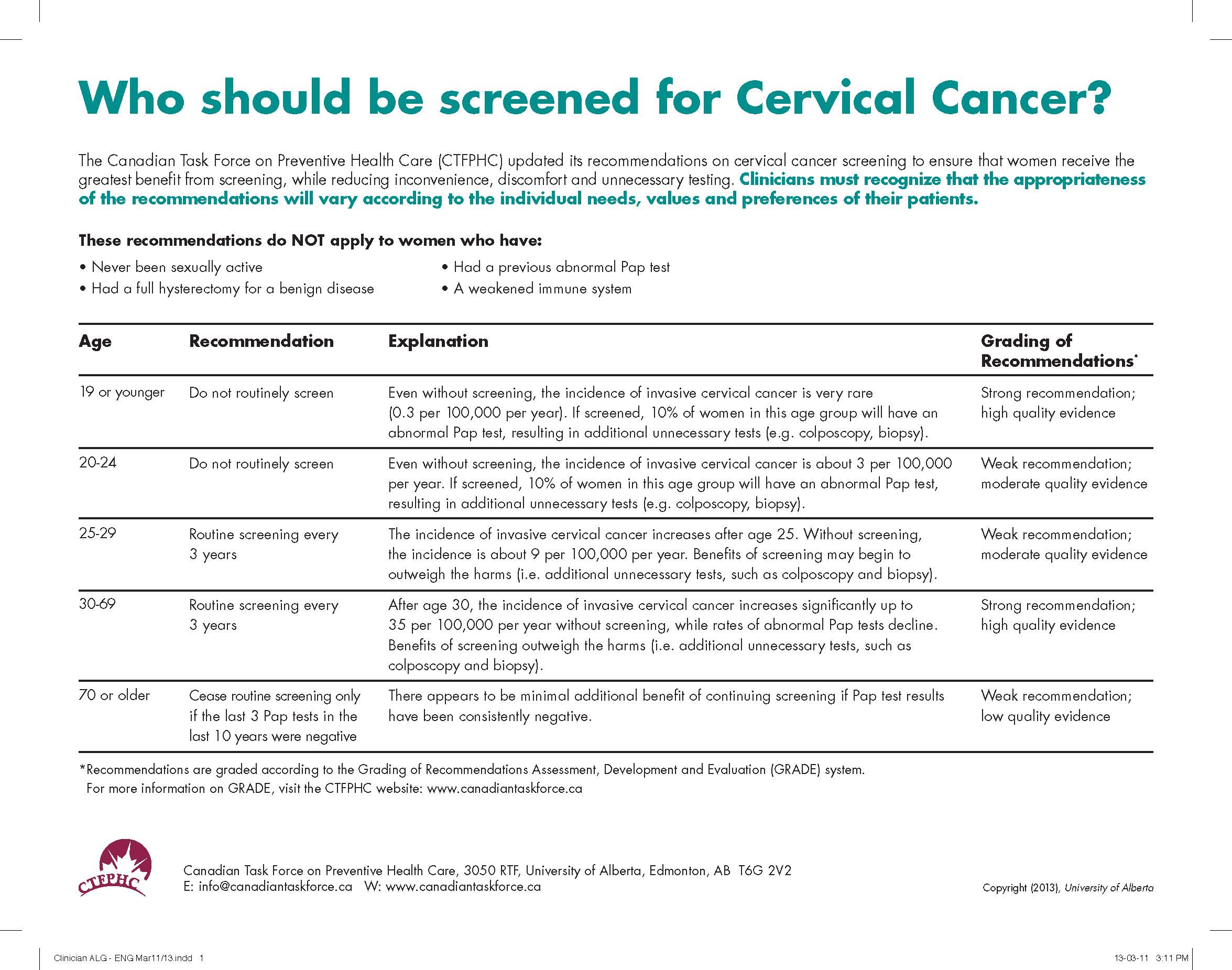 52
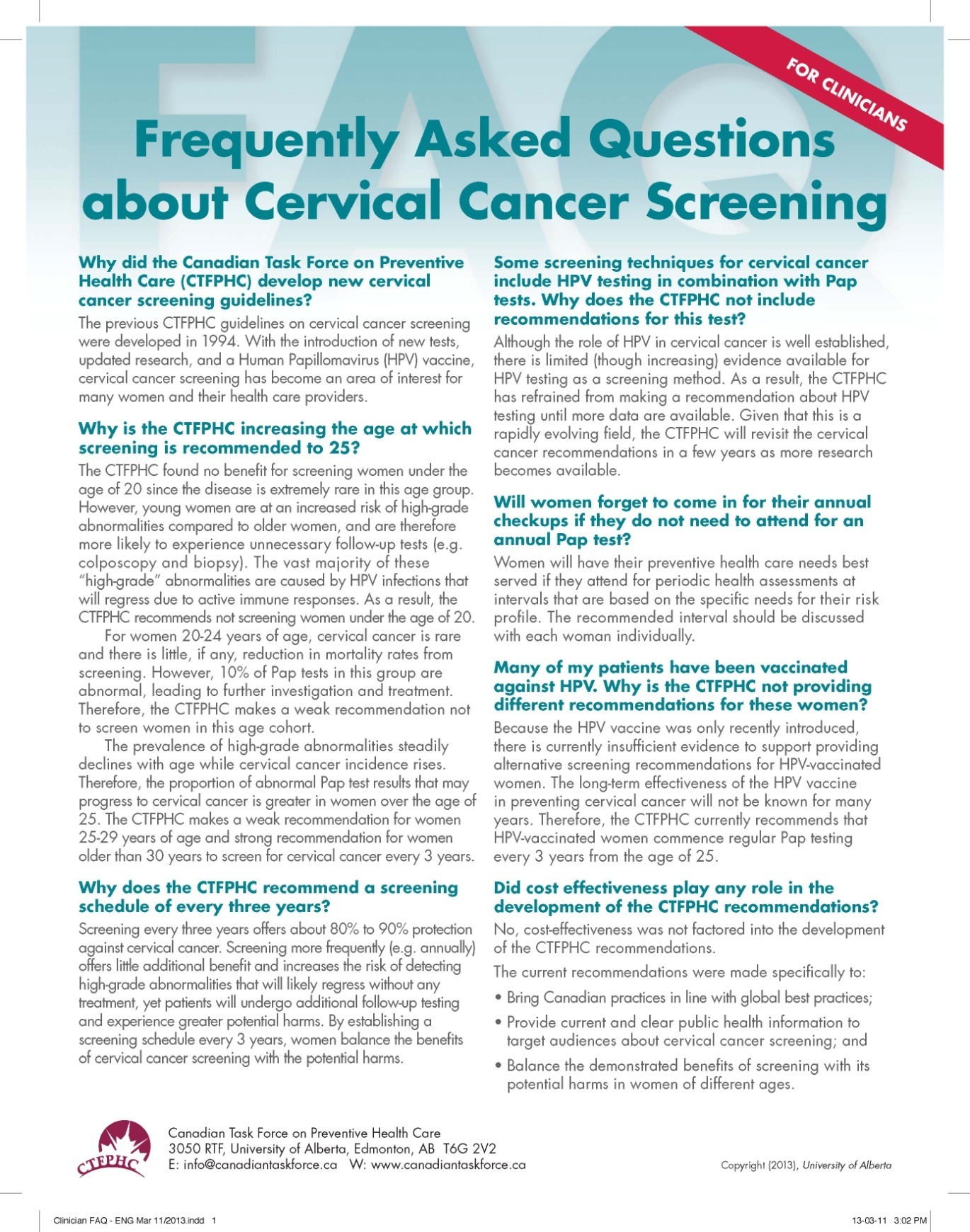 53
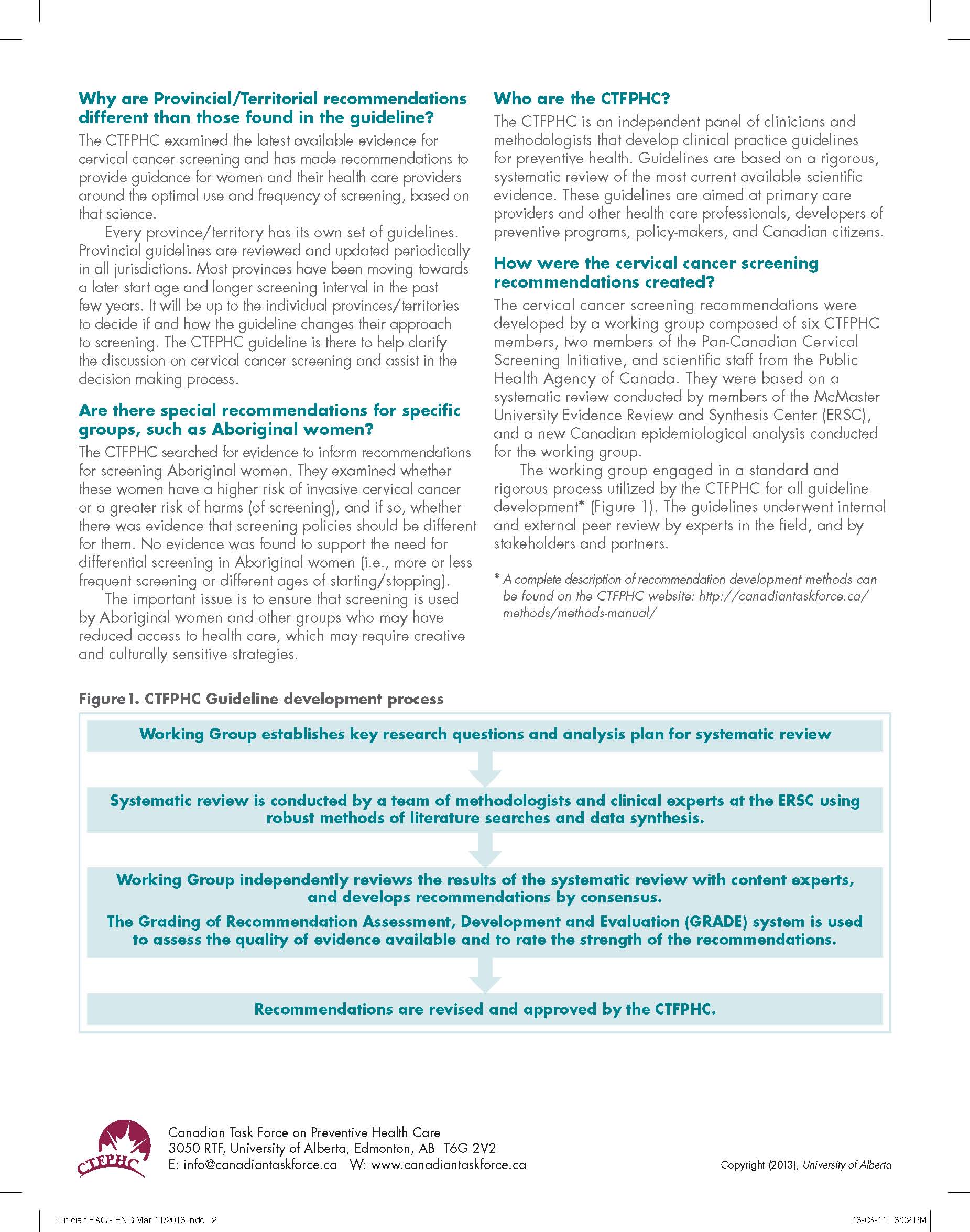 54
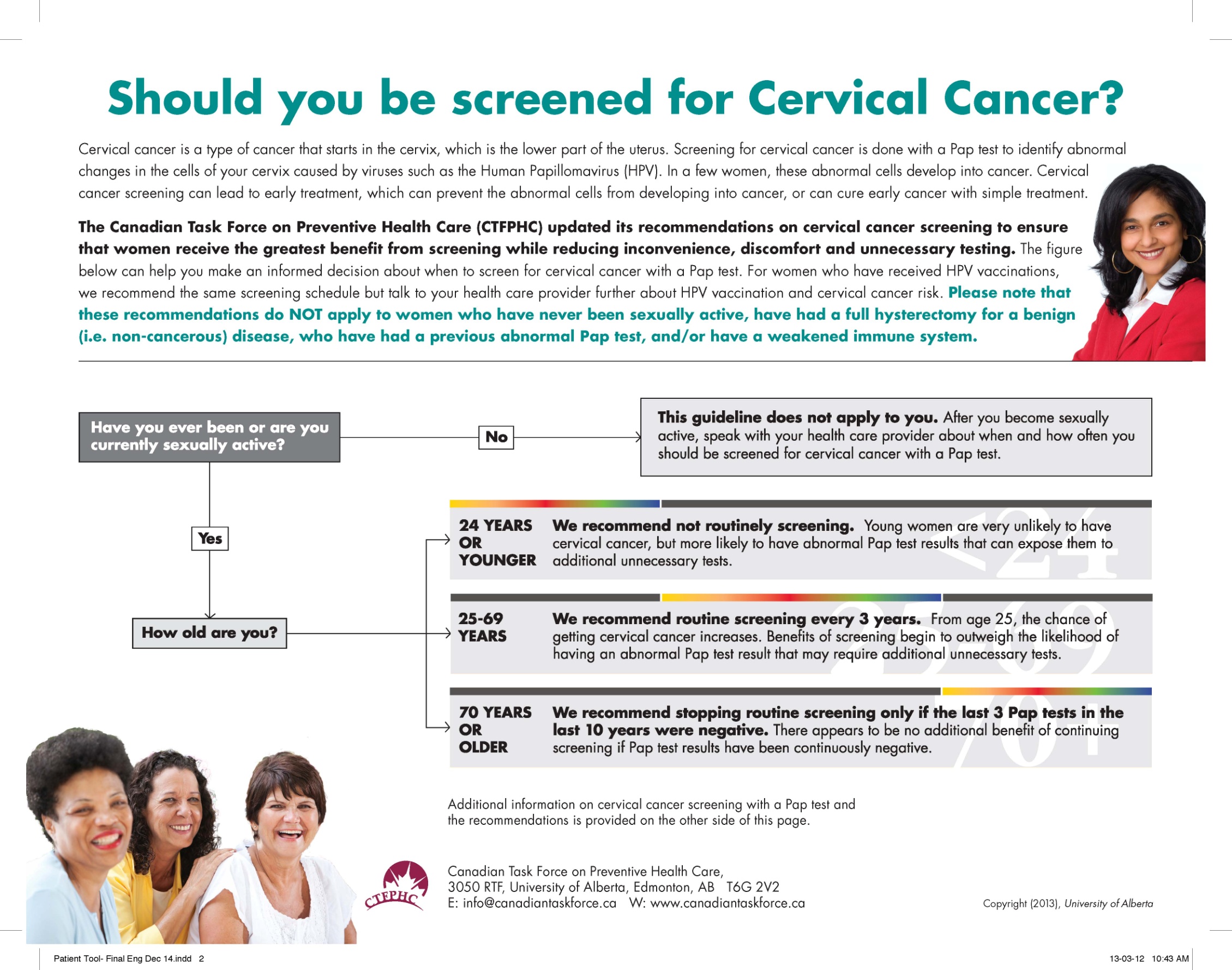 55
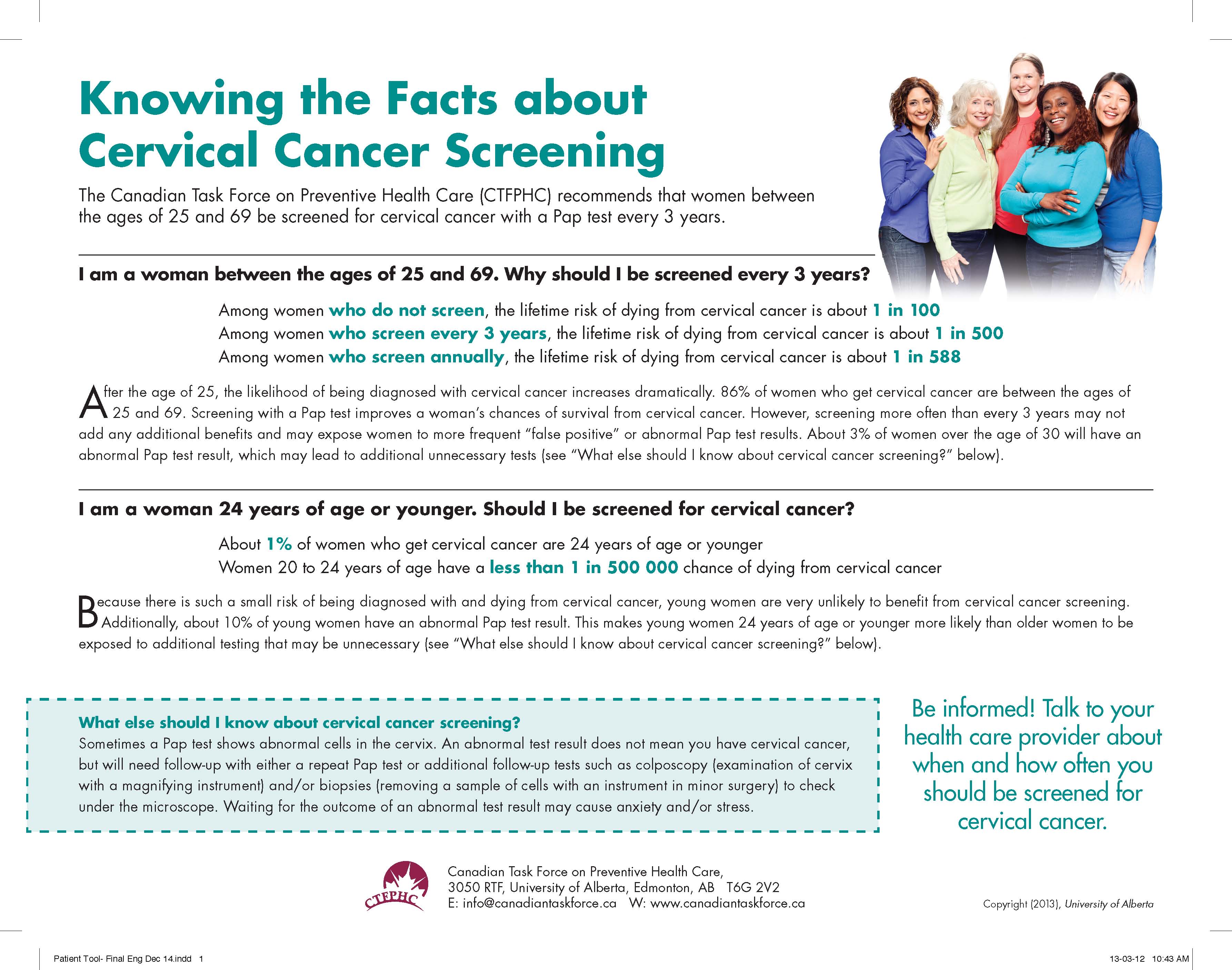 56
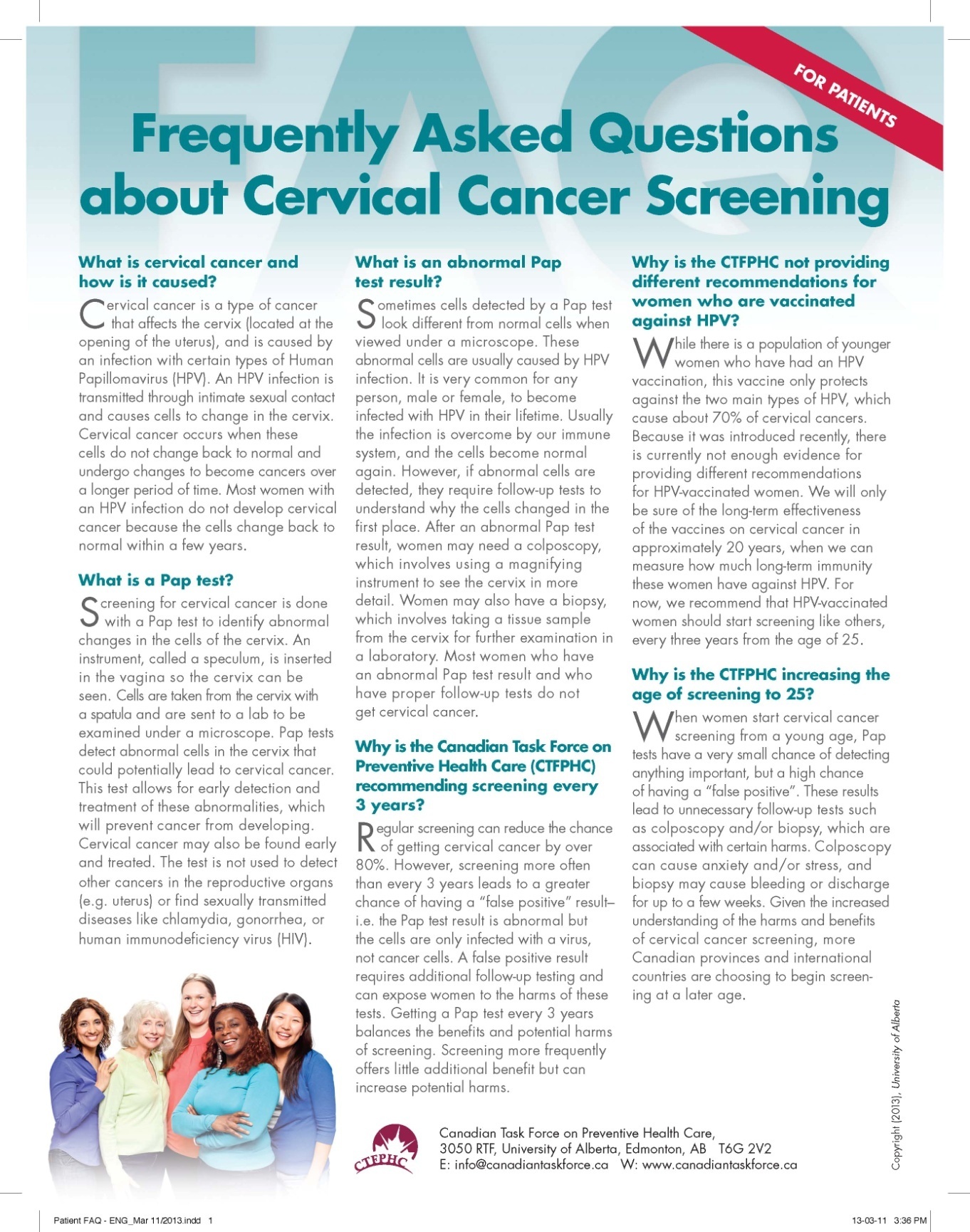 57
Questions & Answers
58
Extra Slides
59
Screening for Cervical Cancer
GUIDELINE & PROGRAM COMPARISON: Canada
60
CTFPHC vs Provincial/Territorial Programs (1)
Draft tables: Pending review by provincial/territorial representatives on the Pan-Canadian Cervical Screening Initiative (partner in the Task Force cervical cancer screening guideline).
*Recommendations for primary (HPV testing alone), co-testing (with Pap test), or triage/reflex testing (after abnormal Pap test) were considered
61
CTFPHC vs Provincial/Territorial Programs (2)
Draft tables: Pending review by provincial/territorial representatives on the Pan-Canadian Cervical Screening Initiative (partner in the Task Force cervical cancer screening guideline).
*Recommendations for primary (HPV testing alone), co-testing (with Pap test), or triage/reflex testing(after abnormal Pap test) were considered
62
CTFPHC vs Provincial/Territorial Programs (3)
63
CTFPHC vs Provincial/Territorial Programs (4)
64
CTFPHC vs Provincial/Territorial Programs (5)
65
CTFPHC vs Provincial/Territorial Programs (6)
66